第八章
病案信息统计
宋萍
重庆医科大学
海南医学院
刘静
第一节
概  述
第二节
病案信息统计工作步骤
第三节
病案信息统计指标
第四节
医疗质量统计指标
第五节
病案信息统计分析方法
第一节
概   述
病案信息学（第3版）
病案信息统计是医院统计的重要组成部分，是指运用统计学的原理和方法，对来源于住院病案首页及病案中反映医疗活动的数据进行收集、整理、加工和分析的统计活动。
　　病案信息统计属于医疗业务统计范畴，也是医院综合统计工作的重要内容。
病案信息学（第3版）
一、病案信息统计的任务
1. 为上级卫生行政部门服务  
2. 严格执行卫生统计工作制度和卫生统计报表制度 
3. 为科学编制医院工作计划服务
4. 为医院科学管理服务  
5. 为临床科室提供统计信息 
6. 为医疗、教学、科研、疾病预防等提供服务
7. 预测分析
病案信息学（第3版）
二、病案信息统计的特点
专业性
多维性
综合性
科学地描述、分析和评价医疗服务，需要有科学的病案信息统计处理方法和技术
通过统计指标体系全面、系统地描述和评价医院活动的全过程
医院科室、专业、疾病种类多且动态变化，病案信息统计数据的处理较为复杂
病案信息学（第3版）
三、病案信息统计的基本要求
第二节
病案信息统计工作步骤
病案信息学（第3版）
一、统计设计
       统计设计是指根据病案信息统计研究对象的性质和研究目的，对病案信息统计的各方面和各个环节进行总体考虑和安排。统计设计是做好统计工作的前提。
　　统计设计的主要内容包括统计指标和统计指标体系设计，统计分类和分组设计，统计表格设计，原始资料收集方法设计，统计工作各部门和各阶段的协调和联系，统计力量组织、培训和任务安排等。
病案信息学（第3版）
二、统计调查
        统计调查是指统计资料的收集，它是根据统计的任务和目的，运用科学的调查方法，有组织地收集资料的全过程。统计调查是整个统计工作的基础。
病案信息学（第3版）
三、统计整理
　　统计整理是根据研究目的，对统计调查阶段收集的原始资料按照一定标准进行科学的分组和汇总，使之条理化、系统化，将反映各单位个别特征的资料转化为反映总体及各组数量特征的综合资料的工作过程。
　　统计资料整理的内容主要包括：原始资料审核、统计分组和统计汇总。
病案信息学（第3版）
四、统计分析
　　统计分析是指对经过整理的统计资料，应用各种统计分析方法，从静态和动态两方面进行的数量分析，是认识和揭示研究对象的本质和规律性，做出科学的结论，提出建议以及进行统计预测活动的全过程。
　　统计分析是统计工作的最后阶段，也是统计发挥服务、咨询和监督三大职能的关键阶段。
第三节
病案信息统计指标
病案信息学（第3版）
一、门诊业务统计
　　门诊统计是指收集与门诊医疗服务有关的数据资料，并进行整理和分析，反映门诊医疗服务的数量和质量，为加强门诊科学管理提供依据的活动。
病案信息学（第3版）
一、门诊业务统计
门诊主要统计指标：
1.门诊总诊疗人次数　　7.其他诊疗人次数　　　　　　　　13.门诊患者预约后平均等待时间　　　　　　　　　　
2.门诊人次数　　　　　8.门急诊下转患者人次数　　　　    14.急诊率　　
3.预约诊疗人次数　　　9.平均每日门（急）诊人次数　　　15.门诊人次分科构成比　　　　　　　
4.互联网诊疗人次数　　10.平均每医师负担的诊疗人次数　  16.门诊诊疗人次计划完成百分率　　　
5.急诊人次数　　　　　11.平均每医师日均诊疗人次　　　  17.门（急）诊住院率　
6.健康检查人次数　　　12.门诊患者预约挂号率　　　　 　18.门（急）诊转诊率
病案信息学（第3版）
二、住院业务统计
　　住院统计是指收集、整理和分析与住院医疗服务活动有关的数据，反映住院医疗服务的数量和质量，提高住院工作质量和工作效率的活动。
二、住院业务统计
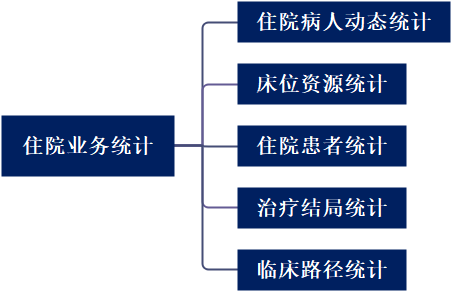 病案信息学（第3版）
三、急救医疗统计
　　急救医学是医学科学的一门专门学科，急救医疗统计包括急诊统计和住院危重病人抢救统计。
病案信息学（第3版）
四、疾病统计
　　疾病统计是医院统计重要的内容之一，了解疾病的数量、构成、疗效、费用等，能为配置卫生资源、医院管理、防病治病、医学科研等方面提供重要依据。
病案信息学（第3版）
五、手术统计　　
　　手术统计是根据手术术种分类、手术切口愈合、麻醉、手术并发症、手术后随访等统计，反映手术工作的质量和效率。
病案信息学（第3版）
六、医技科室业务统计
　　医技科室业务统计是为评价医技科室工作质量、工作效率以及加强医技科室管理提供统计数据。主要包括工作数量统计和工作质量的统计。
(一)药剂科常用统计指标　　　　　 (五)功能检查及内镜检查常用统计指标　
(二) 检验科、输血科常用统计指标　(六)病理科常用统计指标
(三)医学影像常用统计指标 　　　　(七)理疗、体疗和康复医学常用统计指标
(四)核医学诊疗常用统计指标　　     (八)消毒器材供应常用统计指标
第四节
医疗质量统计指标
病案信息学（第3版）
医疗质量是医院各方面和各环节工作质量的综合反映，是衡量医院医疗技术水平高低的重要标志之—。
　医疗质量统计是指收集医疗质量的各种数据，计算有关统计指标，反映医疗质量水平，分析影响医疗质量的因素，为不断提高医疗质量服务的活动。做好医疗质量统计，分析研究医疗质量问题，对促进医院的建设和发展具有重要意义。
病案信息学（第3版）
一、医疗质量统计指标
　(一)医疗质量与安全类指标
常见医疗质量指标
用药质量指标
诊断质量统计指标
治疗质量统计指标
手术质量指标
压疮跌倒类指标
病案信息学（第3版）
（二）ICU质量监测指标
（三）医院感染质量监测指标
（四）麻醉质量监测指标
（五）重点专业质量指标
（六）单病种（术种）质量控制指标
（七）重点医疗技术临床应用质量控制指标
病案信息学（第3版）
二、医疗质量统计指标资料来源
         2011年12月原卫生部颁发了2012版《住院病案首页》，各医疗机构根据各类统计上报的要求，在2012版《住院病案首页》的基础上设计《住院病案首页附页》，以达到完成医疗质量统计数据采集的目的。
第五节
病案信息统计分析方法
病案信息学（第3版）
一、相关分析
（一）概述
      相关（correlation）是指两种现象或事物之间存在着不严格对应的依存关系。
       按照相关程度的不同，分为完全相关、不相关和不完全相关。
       按照相关形式的不同，分为线性相关和非线性相关。
       按照相关现象变化的方向不同，分为正相关和负相关。
       按照相关关系涉及变量的多少，分为单相关、复相关和偏相关。
病案信息学（第3版）
一、相关分析
（二）相关关系的识别
      1. 绘制散点图
       2. 计算相关系数
       3. 检验相关关系
病案信息学（第3版）
二、回归分析
（一）概述  
      回归分析（regression analysis）是描述变量间数量关系的统计方法，确定两
种或两种以上变量间相互依赖的定量关系。回归分析侧重于考察变量之间的数量伴随关系，并通过一定的数学表达式将这种关系描述出来，进而确定一个或几个变量（自变量）的变化对另一个特定变量（因变量）的影响程度。
      根据自变量的多少，可以将回归分析分为一元回归和多元回归。
      根据回归曲线的不同，可以将回归分析分为线性回归和非线性回归。
病案信息学（第3版）
二、回归分析
（二）简单线性回归（simple linear regression ）  
    1.简单线性回归模型表达式为：
                    Y=β0+β1X+ε        
    2.基本步骤：绘制散点图，考察两变量是否有线性趋势及可疑的异常值；估计回归系数的截距；对总体回归系数或回归方程进行假设检验；列出回归方程，绘制回归直线；统计应用。  
     3.检验：方程的显著性检验和拟合优度检验。
病案信息学（第3版）
二、回归分析
（三）多元线性回归（multiple linear regression） 
    1.指一个因变量同两个以及两个以上的自变量之间进行回归，且该因变量与每个自变量之间都为线性关系。 
   2.多元线性回归模型表达式为：
                    y=β0+β1x1+β2x2+…+βkxk+ε                      
    3.检验：多元回归方程的显著性检验、回归系数检验、拟合优度检验、利用回归方程进行估计与预测。
病案信息学（第3版）
二、回归分析
（四）logistic回归
    1.利用logistic回归模型研究因变量与自变量（影响因素）之间关系的一种多重回归分析方法，属于非线性回归。按是否对研究对象进行配对或匹配设计，分为非条件logistic回归与条件logistic回归；按因变量分类情况，分为二分类logistic回归与多分类logistic回归。
   2.多元线性回归模型表达式为：
                    y=β0+β1x1+β2x2+…+βkxk+ε
    3.检验：多元回归方程的显著性检验、回归系数检验、拟合优度检验、利用回归方程进行估计与预测。
病案信息学（第3版）
三、主成分分析
（一）概念
   主成分分析（principal component analysis,PCA）是从多个定量变量之间的相互关系入手，利用降维的思想，通过线性变换的方式把多个相关变量综合成一个或少数几个相互独立的综合变量，以提取多个原来变量的主要信息成分的一种多元统计分析方法。
病案信息学（第3版）
三、主成分分析
（二）基本原理
   将原来p个变量作线性组合，成为新的综合变量；从中找到第一个线性组合C1，使其方差Var（C1）达到最大，称之为第一主成分；如果第一主成分不足以代表原来p个变量的信息，再从与C1不相关的所有线性组合中找到C2，使得Cov（C1，C2）=0，Var（C2）达到最大，称之为第二主成分；依此类推……
病案信息学（第3版）
三、主成分分析
（三）基本步骤
 1. 将原指标进行标准化变换；  
2. 计算标准化变量间的相关矩阵R（=rij）；
3. 求相关矩阵R的特征根λ1≧λ2≧…λm；
4. 求相关矩阵R关于λm的满足正规条件的特征向量Li， 得到第i主成分。
病案信息学（第3版）
四、聚类分析
（一）概念
    聚类分析（cluster analysis）又称集群分析，是一种探索性统计分析方法。基于“物以类聚”的思想对样品或变量进行归类的一种多元统计方法。根据聚类目的可分为样品聚类（sample clustering）和变量聚类（variable clustering）两大类。
      样品聚类又称Q型聚类，是将n个样品归类的方法，它根据被观测样品的特征，将特征相似的样品归为一类，其目的是找出样品间的共性。
      变量聚类又称R聚类，是根据m个变量之间的相似性，将特征相似的变量归为一类，目的是将变量降维，选择有代表性的变量。
病案信息学（第3版）
四、聚类分析
（二）聚类分析的种类    
     1. 系统聚类（hierarchical clustering analysis）：先将每个被聚对象各自视为一类，然后计算各类间的距离，将类间距离最近的两类合并成一新类；接着计算新类与其他类间的距离，再将其中最接近的两类合并，……，如此循环，每一次合并便减少一类，逐步合并至所有的被聚对象都合并为一类。
病案信息学（第3版）
四、聚类分析
（二）聚类分析的种类    
       2. k均值聚类（k-means clustering）：先将指定需要划分簇的个数k值，然后按照某种原则选择原始数据中的k个样品作为初始凝聚点；基于样品间距离，对除初始凝聚点外的所有样品进行逐个归类，将每个样品归入离初始凝聚点最近的那个类中，该类新的凝聚点更新为该类的均值，此后重复上述步骤进行第二次的归类调整，……，如此循环，直至所有样品或变量不再调整归类时为止。
病案信息学（第3版）
四、聚类分析
（三）聚类分析的过程 
      1. 标准化原始数据
      2. 选取聚类统计量
      3. 选择聚类方法
病案信息学（第3版）
五、时间序列分析
　     时间序列分析（time series analysis）是根据预测对象时间序列的变化特征，来研究事物自身的发展规律和探讨未来发展趋势。
（一）长期趋势分析 
      1. 移动平均法（moving average method）
      2. 指数平滑法（exponential smoothing,ES）
病案信息学（第3版）
五、时间序列分析
（二）季节变动分析 
      1. 按月（季）平均法——不包含长期趋势的时间序列    
      2. 趋势剔除法——包含长期趋势的时间序列
谢谢观看